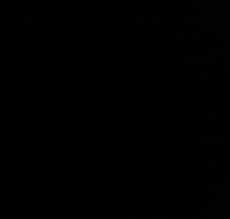 GRAPHIC NOVELS
~How to use graphic novels for our final projects~
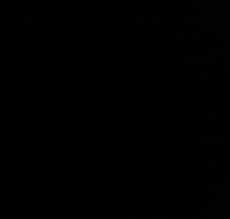 What is a Novel?
Novel:
A book-length work of fiction. 
Rich with character and setting
Has dialogue and plot
Has conflict and resolution
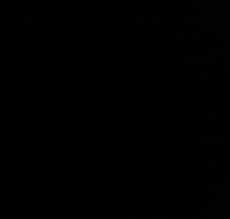 What is a Graphic Novel?
Graphic Novel:
A story told frame by frame using illustrations (drawings). 
Includes characters, setting, dialogue, descriptive language, and plot that offers conflict and resolution
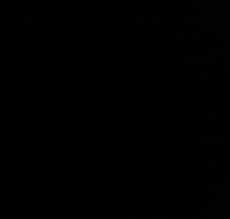 What is conflict and resolution?
Conflict: A problem between two or more characters or a problem that the character has with himself or herself. 
Resolution: When characters solve a problem. This usually happens after the climax in a novel. By the end of a novel, readers understand how each character’s problem has been resolved.
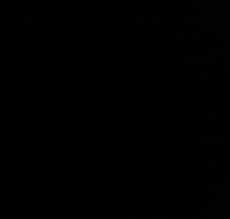 What is the climax in a story?
Climax: represents the point of greatest tension in the novel.
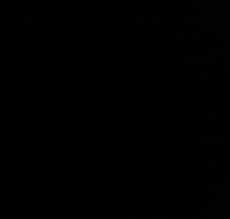 What is setting in a story?
Setting: The location in which characters are located. 
Examples:
Country
Character’s home
Character’s job
Character’s school
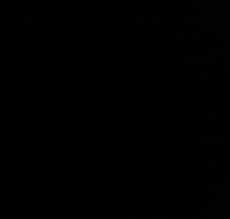 SURPRISE QUESTION!!!
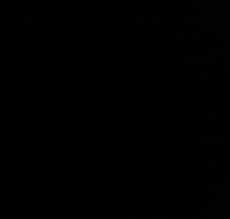 What is dialogue in a story?
TRAN
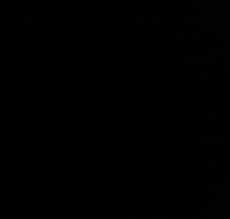 Dialogue: Characters talking; conversations in a story
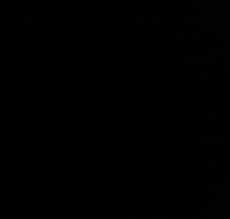 Make a list of the setting in Frankenstein
Geneva, Switzerland
Woods
Ingolstadt
Ireland
Laboratory
M. Waldman’s classroom
The Frankenstein house
The Delacey house
Captain Walton’s ship
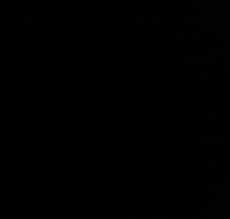 What is/are some conflicts in Frankenstein?
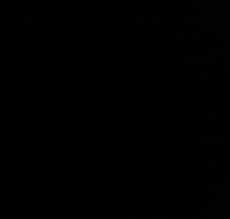 What is/are some resolutions in Frankenstein?
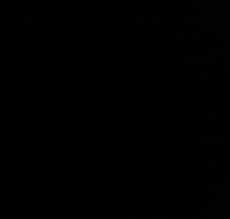 Where do you think the climax happens in Frankenstein?
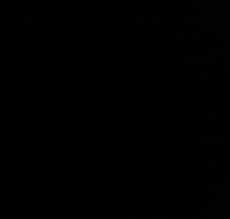 PARTS OF A GRAPHIC NOVEL
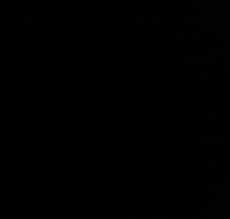 Panel: a box or other shape that serves as the frame for a particular scene.
Gutter: the space between panels on a page
Lettering: adding text to graphic novel pages
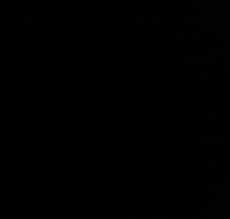 VICTOR!
WE’LL GET  YOU BETTER IN NO TIME…
MEANWHILE IN THE WOODS…
AHHH!!!!
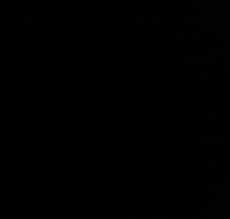 Let’s create some panels!
Create 3 Panels (like my example) for the beginning of the novel Frankenstein: 
Ask yourself…
Who’s story do we first hear in the beginning of Frankenstein
Where are these characters
What do they look like
 How are they feeling
What are they saying.